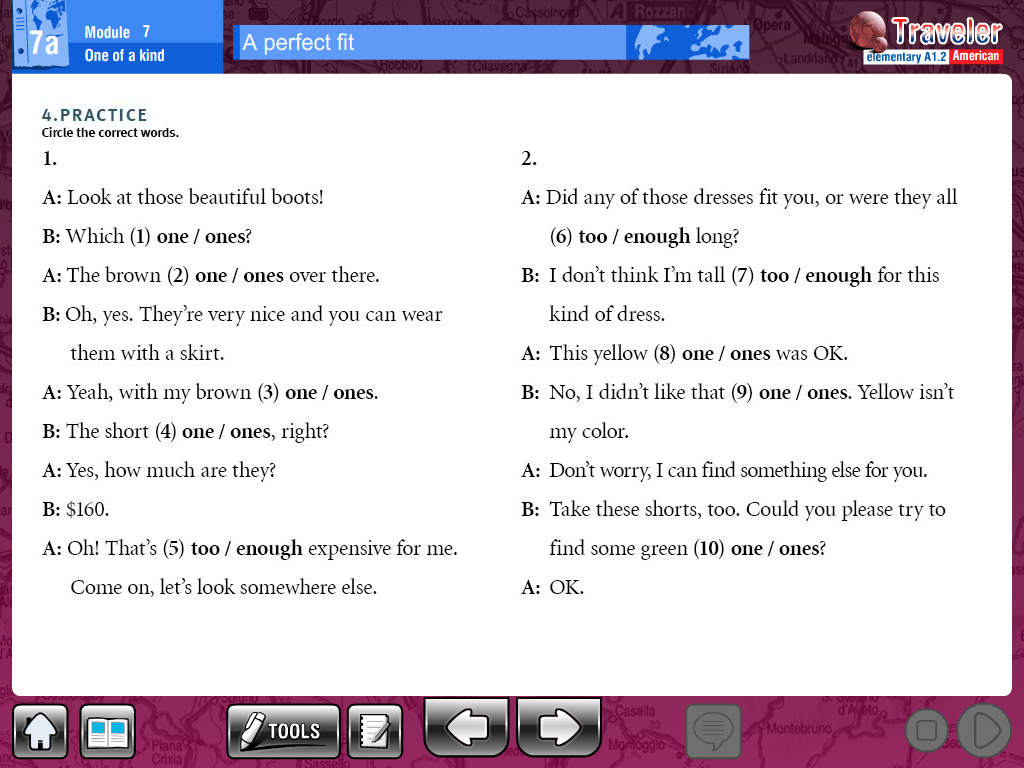 Answer excercises B and C in workbook pg 66